Creative of the world
Tomas Kocian
Egypt
In the beginning was sea and in the middle was hill - island of flames
Got Thovt carried the egg 
From this egg hatched the Sun – got Amon
Amon from clay creative human
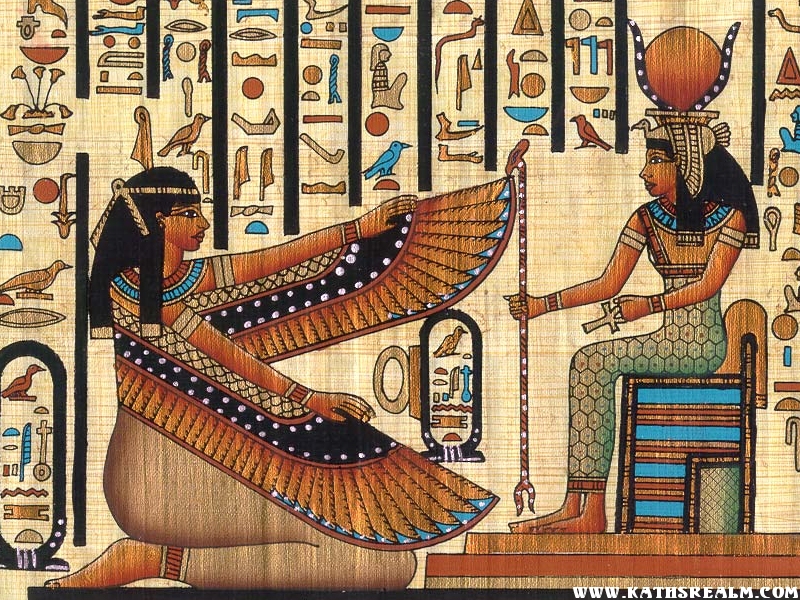 Greece (from Hésiodés)
In the beginning was Chaos
From Chaos rise Gaia (earth), Éros (connecting power), Erebos (dark) and Nyx (night)
Gaia from self creative the sky, mountains and sea
Erebos and Nyx born Day and Light
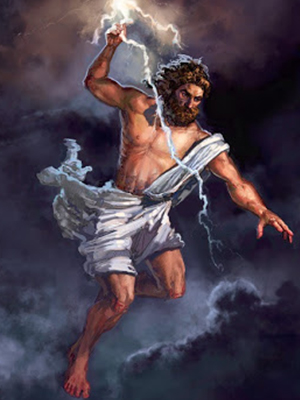 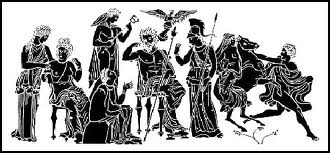 Vikings
In the beginning was empty gap with 2 world (fiery, ice-cold) 
From melting snow were created giant (Ymi) and cow
Ymi gave birth to Ódin, Vili and Vé between him broke out the war
Bor‘s sons produced from wood first people
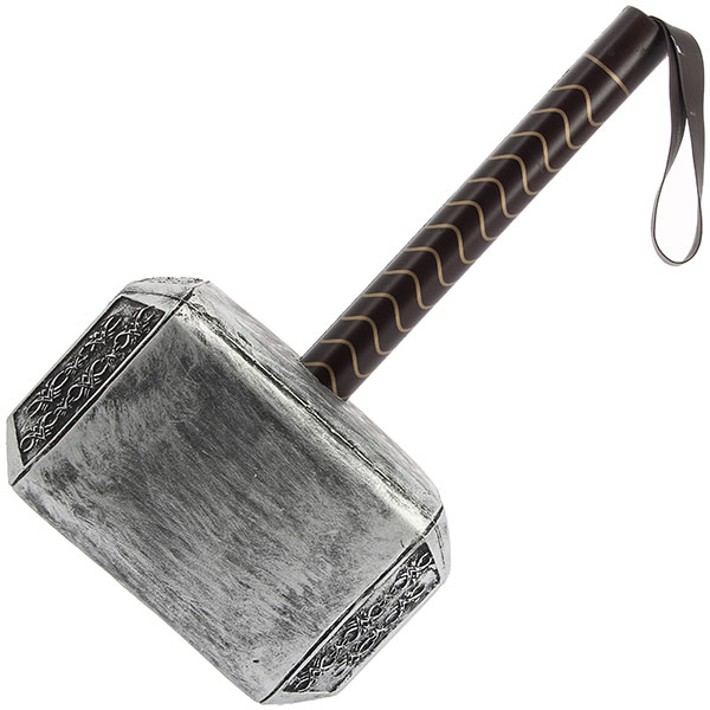 Aztec
Firs was got Ometeotla
He had 4 sons
They creatived (and destroyed) 4 world
5. world has created self-esteem of god Nanahuatzina
In this world was creatived peoples
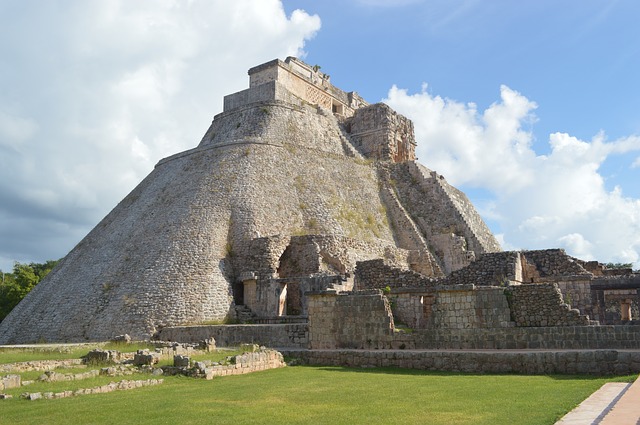 Arab
All creatived Alláh
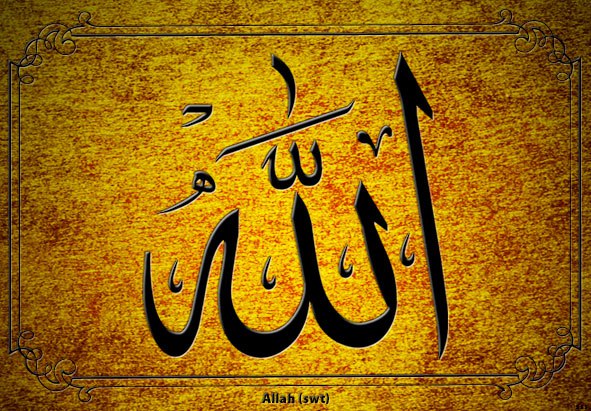 resources
http://www.starovekyegypt.net
http://spqr.cz/content/stvo%C5%99en%C3%AD-sv%C4%9Bta-boh%C5%AF
http://vikingove.mysteria.cz/stvoreni-sveta.html
Any guestion?
Thanks you for your attention